Physical Fitness
Physical Activity
Any form of movement that causes your body to use energy
Why Exercise?
Cardiovascular Endurance
Stress Management
Feeling of Accomplishment
Weight control
Immune system
Sedentary Lifestyle
A way of life that involves little physical activity
Metabolism
The process by which your body gets energy from food
Elements of Fitness
1-  Cardio-respiratory endurance:  the ability of the heart, lungs, and blood vessels to utilize and send fuel and oxygen to the body’s tissues during long periods of moderate-to-vigorous activity
2-  Muscular Strength:  the amount of force a muscle can exert
3-  Muscular Endurance:  the ability of the muscles to perform physical tasks over a period of time without becoming fatigued
4- Flexibility:  the ability to move a body part through a full range of motion

5- Body Composition:  the ratio of body fat to lean body tissue, including muscle, bone, water, and connective tissue such as ligaments, cartilage, and tendons
Aerobic exercise
Any activity that uses large muscle groups, is rhythmic in nature, and can be maintained continuously for at least 30 minutes three times a day .
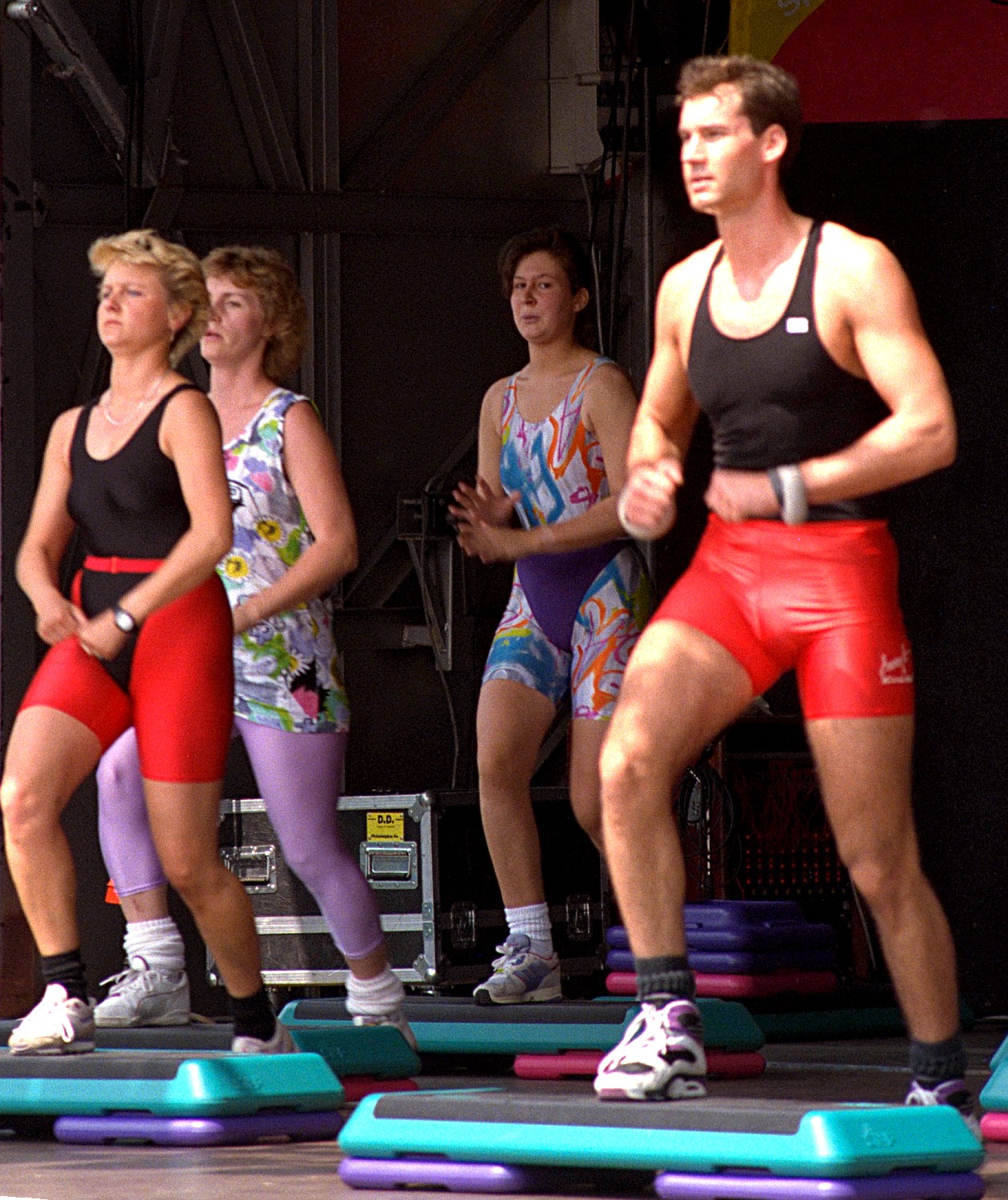 Anaerobic Exercise
Intense short bursts of activity in which the muscles work so hard that they produce energy without using oxygen.
Effective Fitness Programs based on three principles:
1-  Overload:  working the body harder than it is normally worked

2-  Progression:  the gradual increase in overload necessary to achieve higher levels of fitness

3-  Specificity:  particular exercises and activities improve particular areas of health-related fitness
Three stages of an exercise program
1-  The Warm-up:  An activity that prepares the muscles for work


2-  The Workout:  part of an exercise program when the activity is performed at its highest peak


3-  The Cool-Down:  activity that prepares the muscles to return to a resting state
What is the F.I.T.T. Formula
F-   FREQUENCY
I-   INTENSITY
T-  TIME/DURATION
T-  TYPE
Heart Rate
Number of times the heart contracts per minute
Stroke Volume
Amount of blood pumped from the left ventricle each time the heart contracts
Target Heart Rate
Intensity at which the heart needs to work for aerobic and CVE fitness
RHR (resting heart rate)
Number of times your heart contracts each minute while the body is at rest
MHR (maximal heart rate)
Maximal heart rate the body is capable of attaining.  Estimated by subtracting your age from 220.
Training Program
A program of formalized physical preparation for involvement in a sport or another physical activity
Hydration –
Taking in fluids so that the body functions properly
Anabolic Steroids –
Synthetic substances that are similar to the male hormone testosterone
Weather Related Risks while being Physically Active
Overexertion – over working the body

Heat Cramp – muscle spasms that result from a loss of large amounts of salt and water through sweating

Heatstroke – a condition in which the body loses the ability to rid itself of excessive heat through perspiration

Frostbite – a condition that results when body tissues become frozen
Hypothermia – a condition in which body temperature becomes dangerously low